dGLN3 ANOVA Comparison to Wild Type Strain
Transcription Factors Gene Network From GRNsight
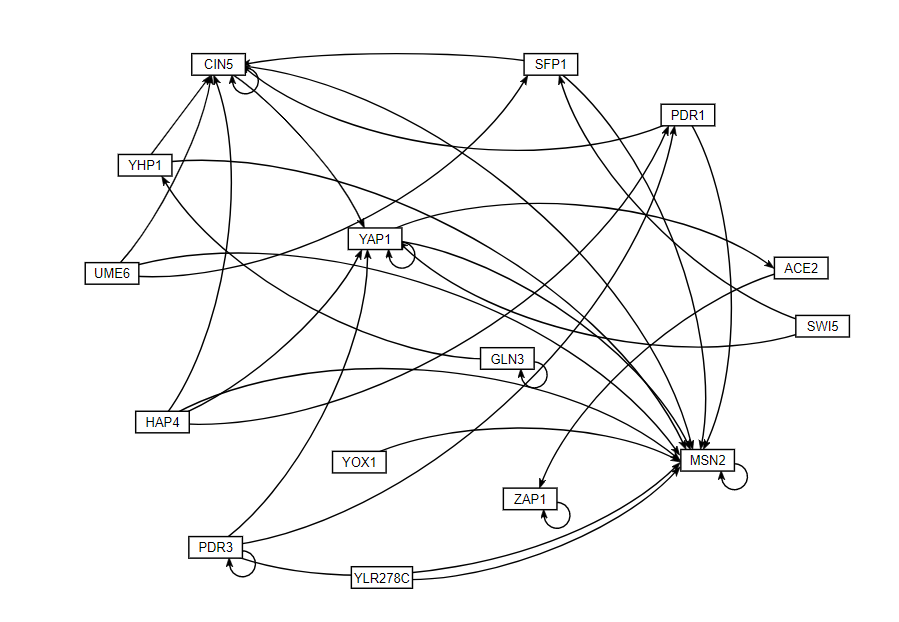 Transcription Factors Gene Network From GRNsight
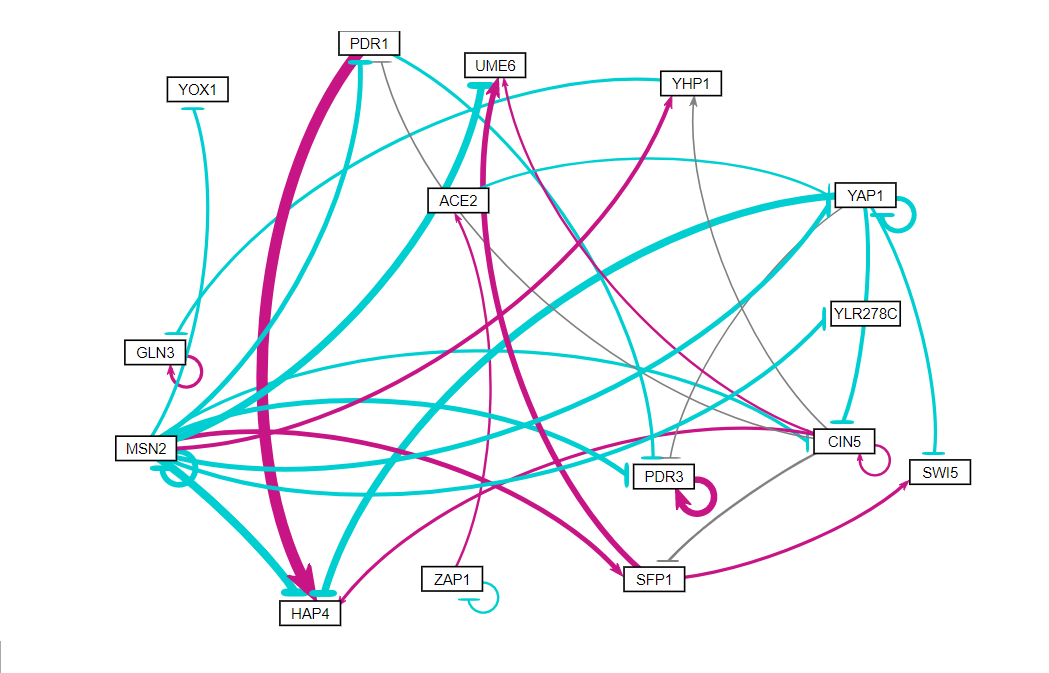